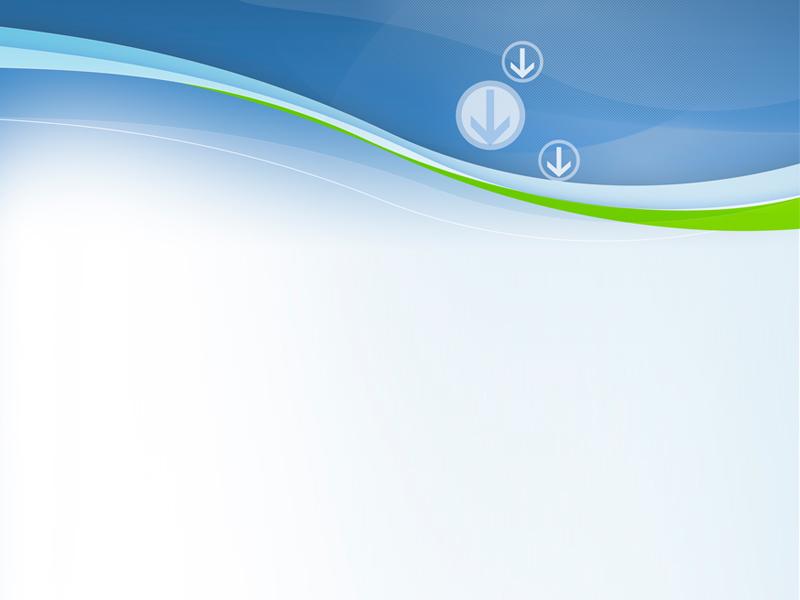 APRESENTAÇÃO DOS RESULTADOS DA AUTOAVALIAÇÃO
Melhorar as organizações públicas através da autoavaliação
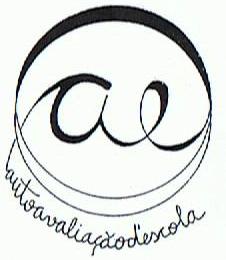 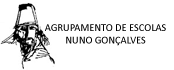 1 de novembro de 2013
Powerpoint Templates
APRESENTAÇÃO
EQUIPA DE AUTOAVALIAÇÃO
Coordenadora EAA
Helena Fonseca
Representante da CAP
Laurinda Pereira
Representantes do PD
Maria João Mora
Maria José Nabais
Olga Baeta
Cristina Campos
Preciosa Silva
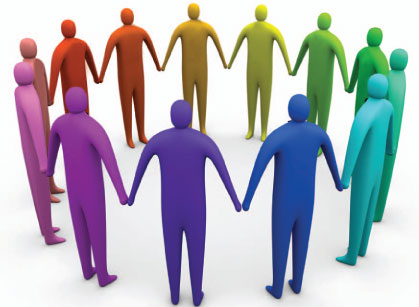 Representante dos Alunos
Inês Marinho
Representante dos Pais/EE
Teresa Nande
Representantes do PND
Bruna Catarina Gonçalves
Conceição Silva
Zulmira Dantas
Anabela Seabra
Enquadramento
OBJETIVOS DA AUTOAVALIAÇÃO
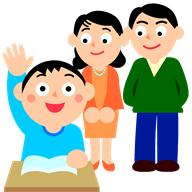 Melhorar a qualidade das aprendizagens dos alunos, o serviço educativo e o clima de escola
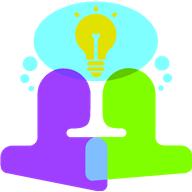 Conhecer com objetividade a situação atual do agrupamento, avaliando e monitorizando periodicamente as atividades que evoluem satisfatoriamente, as que estagnaram e as que devem ser melhoradas
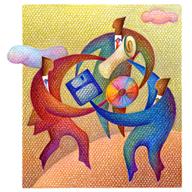 Apoiar as decisões sobre o diagnóstico do agrupamento e medir os níveis de concretização dos objetivos do Projeto Educativo
O MODELO DE AUTOVALIAÇÃO CAFOs 9 Critérios
INSTRUMENTOS CAF
Indicadores AA
Indicadores AA
Diagnóstico
(Pontos fortes e oportunidades de melhoria)
Questionários
(auscultação da comunidade escolar)
Grelhas de autoavaliação
(avaliação da EAA)
Ações de melhoria
(PAM)
ETAPAS DO PROJETO
CRONOGRAMA DO PROJETO
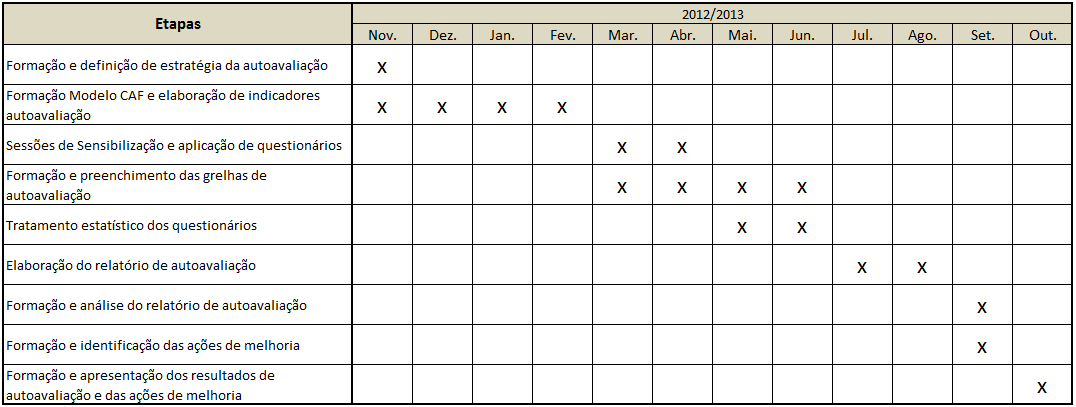 APRESENTAÇÃO DOS RESULTADOS DE AUTOAVALIAÇÃO 2012/2013 – I CAF
GRELHAS DE AUTOAVALIAÇÃO
QUESTIONÁRIOS – TAXA DE ADESÃO
QUESTIONÁRIOS – PESSOAL DOCENTE
QUESTIONÁRIOS – PESSOAL DOCENTE
QUESTIONÁRIOS – PESSOAL NÃO DOCENTE
QUESTIONÁRIOS – PESSOAL NÃO DOCENTE
QUESTIONÁRIOS – ALUNOS
QUESTIONÁRIOS – ALUNOS
QUESTIONÁRIOS – PAIS/EE
QUESTIONÁRIOS – PAIS/EE
Projeto de Ações de Melhoria
PROJETO DE AÇÕES DE MELHORIA (PAM)
Coerência entre a autoavaliação e a ação para a melhoria
A existência e o nível de execução do PAM é um dos parâmetros fundamentais que a IGEC tem em conta na avaliação externa
O PAM surge como resultado da autoavaliação
O PAM define novas estratégias mobilizadoras da melhoria da organização escolar, com repercussões na prestação do  serviço educativo
FASES DO PAM
que serão classificadas através da
O PROCESSO
destes aspetos, por área, identificar
agrupar os aspetos a melhorar em
elencar os aspetos a melhorar
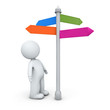 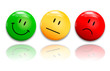 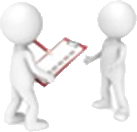 Ações de melhoria selecionadas
Ambiente
Comunicação
Avaliação
Satisfação
Ações de melhoria
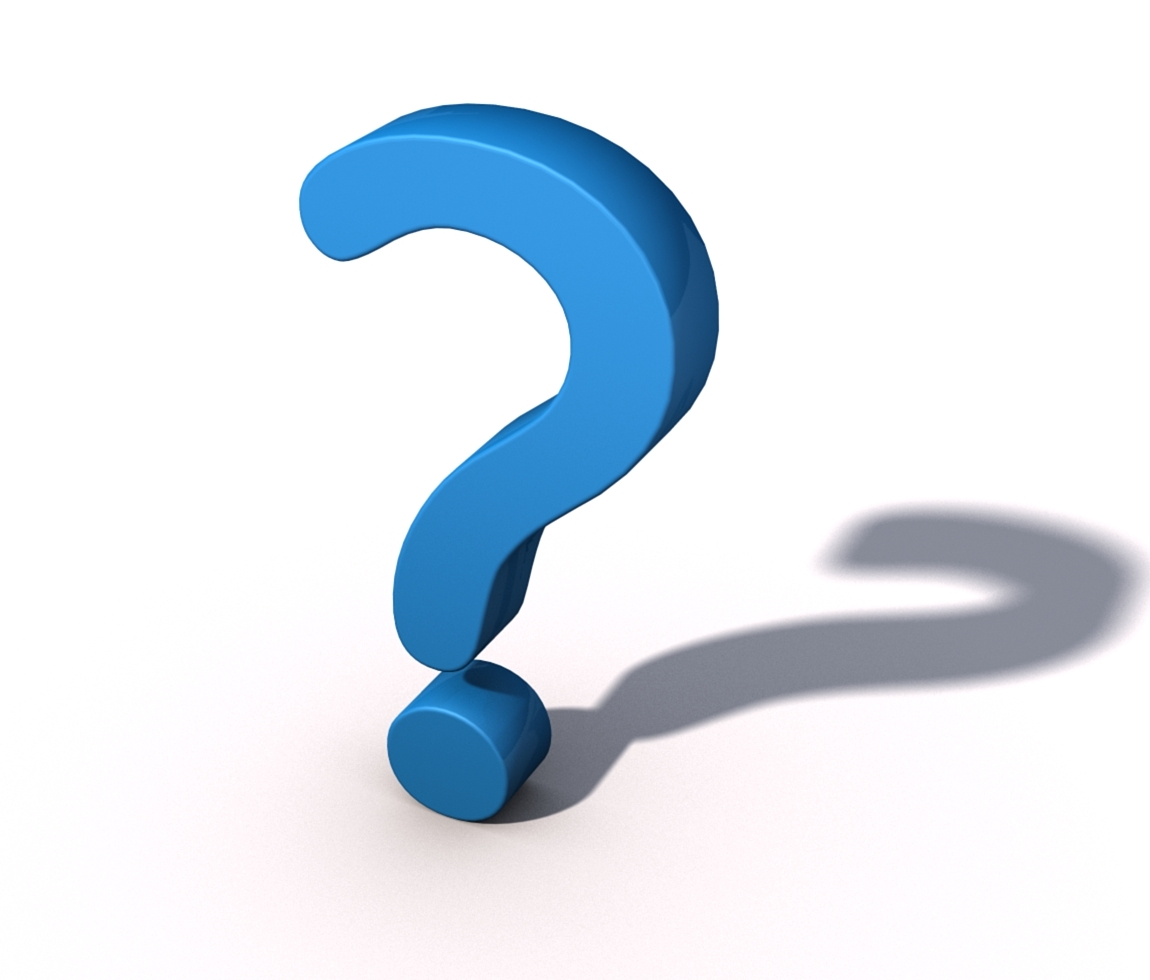 FIM